Safety Fundamentals for Teams
Mary Ryan RN PhD
Program Lead – Team Effectiveness
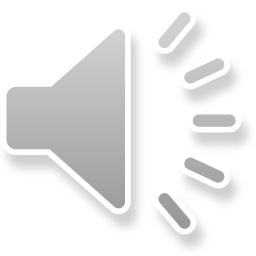 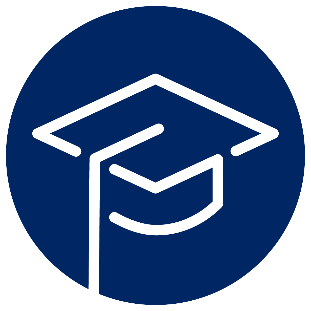 Learning objectives
Following this presentation the participant will be able to:
Name the (current) eight CEC defined Safety Fundamentals for Teams
Discuss the background to the Safety Fundamentals for Teams
Describe the outcomes that can be achieved from carefully implemented Safety Fundamentals
Identify the Safety Fundamentals for Teams you already use
Decide which of the Safety Fundamentals for Teams you use that you will evaluate
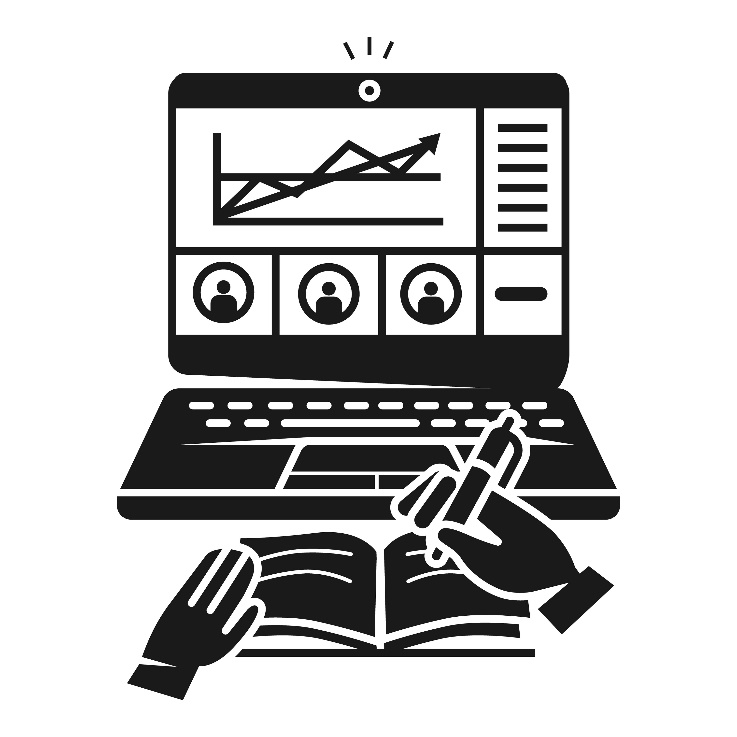 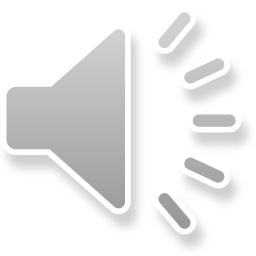 Clinical Excellence Commission
2
[Speaker Notes: In 2017, seven Safety Fundamentals for Teams (SFT) were defined by the CEC following a review of the literature, wide consultation and experiences of working with and in the clinical field
In 2019 the SFT were reviewed in line with feedback to the CEC and further learnings from the clinical field
Two of the original SFT were replaced with 3 new SFT
Most of the 8 SFT were already in use across NSW Health LHDs and SNs with varying reports of effectiveness
This presentation will introduce some of the evidence that informed the SFT
The presentation will also give a brief introduction to each of the SFT 
We will also direct you to resources that you can apply and modify to your clinical area]
Safety Fundamentals for Teams – What
What they are:
An activity which changes behaviors that impact safe and quality care  
When effectively implemented and regularly evaluated the changes will be demonstrated in improvements in staff and patient experience
Most are practical and some require a short implementation time and have the potential to bring quick measurable gains
What they are not:
They are not a bundle or something that needs to be implemented sequentially
So what?
They are not aspirational – a culture of safety is aspirational, while safety huddles are a practical tool which can be applied to enhance a culture of safety
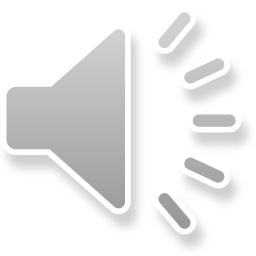 Clinical Excellence Commission
3
[Speaker Notes: This slide gives a snapshot of what the SFT are and what they are not
Each of the SFT can be adapted to suit the unique needs of the clinical field as long as the key principles of each SFT are observed
Testing for Safety Huddles can be started next week whereas Leadership WalkArounds will require more planning and education
All of the SFT are measurable and adaptable]
The Safety Fundamentals for Teams
Safety Huddles
Leadership WalkArounds
Quality Learning Boards
Multidisciplinary Team Rounds
What Matters to You – for staff
Take 2 – Think, Do
Intentional Patient Rounding
Morbidity and Mortality Meetings
http://www.cec.health.nsw.gov.au/quality-improvement/team-effectiveness/team-stripes/Safety-Fundamentals-for-Teams
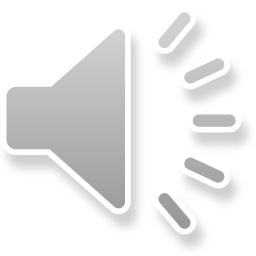 Clinical Excellence Commission
4
[Speaker Notes: This slide lists the eight Safety Fundamentals for Teams – (the following slides will provide more detail)
As mentioned previously, the SFT were revised in 2019 and we will continue to work with clinicians to maintain currency of the SFT and adapt them as the evidence updates and in response to the experience and demands of the clinical field
The tree image represents the 8 SFT as a solid root base or foundation. When implemented effectively (through PDSA cycles, for example) they will nourish and enhance: 
Safety culture
Teamwork
Person Centred Care
Staff experience
Psychological safety
Leadership
Trust
The SFT are designed to move teams towards high-reliability]
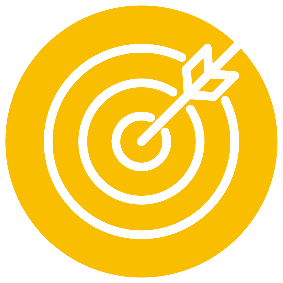 Towards high-reliability - Why
Teams who engage in teamwork processes are 2.8 times more likely to achieve high performance than teams who do not (Schmutz et al. 2019)
Teams – Two or more individuals with complimentary skills and knowledge who work towards a shared goal
Teamwork – The recognition and ability to combine the unique expertise of team members to achieve the required output for safe patient care 
High reliability organisations (teams) – Maintain a low record of harm through effective teamwork, risk vigilance and proactive risk mitigation in areas where errors can have catastrophic effects.
Clinical Microsystems – are found at the point-of-patient care and are made up of  clinicians and non-clinicians who provide the care and the patients who receive the care. Multiple interconnected microsystems make up the larger health care system
Safety culture – refers to the shared values, beliefs and attitudes of staff. It is often referred to as ‘the way we do things around here’ which may or may not be positive depending on the accepted behaviors of a team
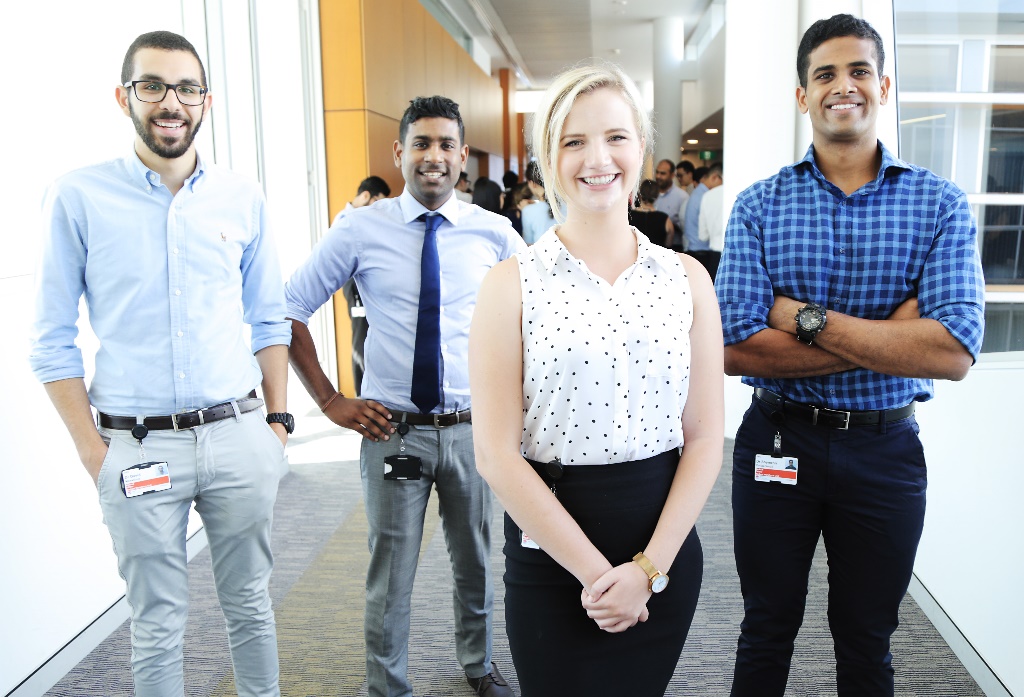 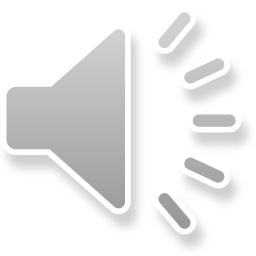 Clinical Excellence Commission
5
[Speaker Notes: For quality and safe effective care delivery, patients need to be cared for by a variety of health care professionals who each apply a different lens to the needs of the patient and who are willing to combine their complimentary skills and knowledge. The complex needs of a patient can not be adequately delivered by one health care professional or one health care group. Which is why the SFT are informed by experiences in the clinical field and evidence arising from, for example:
Teams
Teamwork
High-Reliability Organisations
Clinical Microsystems
Safety Culture  

This slide provides brief definitions

Teamwork quote: Schmutz JB, Meier LL, Manser T 2019 How effective is teamwork really? The relationship between teamwork and performance in healthcare teams: a systematic review and meta-analysis. BMJ Open 9:e028280. doi:10.1136/ bmjopen-2018-028280

There are five characteristics of HROs that have been identified [17] as responsible for the "mindfulness" that keeps them working well when facing unexpected situations.
Preoccupation with failure: HROs treat anomalies as symptoms of a problem with the system. The latent organizational weaknesses that contribute to small errors can also contribute to larger problems, so errors are reported promptly so problems can be found and fixed.
Reluctance to simplify interpretations: HROs take deliberate steps to comprehensively understand the work environment as well as a specific situation. They are cognizant that the operating environment is very complex, so they look across system boundaries to determine the path of problems (where they started, where they may end up) and value a diversity of experience and opinions.
Sensitivity to operations: HROs are continuously sensitive to unexpected changed conditions. They monitor the systems’ safety and security barriers and controls to ensure they remain in place and operate as intended. Situational awareness is extremely important to HROs.
Commitment to resilience: HROs develop the capability to detect, contain, and recover from errors. Errors will happen, but HROs are not paralyzed by them.
Deference to expertise: HROs follow typical communication hierarchy during routine operations, but defer to the person with the expertise to solve the problem during upset conditions. During a crisis, decisions are made at the front line and authority migrates to the person who can solve the problem, regardless of their hierarchical rank.]
“Organizing for high reliability involves attending to not only the culture of a team or organization i.e. their shared values and beliefs but also to the actual behaviors, practices, and interaction that unfold between people as they care for patients and manage the organization” 

The next wave of hospital innovation to make patients safer. Amir A. Ghaferi, Christopher G. Myers, Kathleen M. Sutcliffe, Peter Pronovost. Harvard Business Review. August 08, 2016.
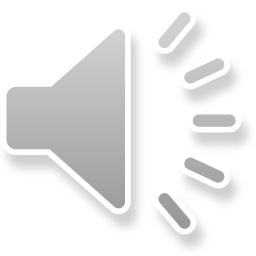 [Speaker Notes: The third wave, goes beyond the technical and structural innovations which focused on standardizing and focuses now on embracing the variations that affect patient safety, such as the way individuals (teams) interact with one another and the fact that each patient is different. High reliability recognizes that over standardizing can increase risks. It includes how health care workers organize their work so that they recognize when something is going wrong before it has already gone wrong.]
SFT and high reliability
Characteristics of high reliability
Safety Huddles
Leadership WalkArounds
Quality Learning Boards
Multidisciplinary Team Rounds
What Matters to You – for staff
Take 2 – Think, Do
Intentional Patient Rounding
Morbidity and Mortality Meetings
Leadership
Teamwork and communication
Transparency 
Deference to expertise
Preoccupation with failure
Continuous learning and improvement
Measurement and data
Psychological safety
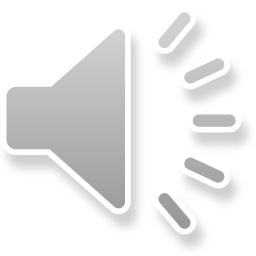 Clinical Excellence Commission
7
[Speaker Notes: This slide aligns some of the characteristics of high reliability and how the SFT can help teams work towards high reliability
For example:
Safety huddles can promote psychological safety when they’re MDT and have a flat structure (preoccupation with failure, teamwork and communication, psychological safety, leadership)
Leadership WalkArounds connect the executive with point-of-care staff alerting the exec to safety risks (deference to expertise) from the perspective of those providing hands on care as well showcasing achievements and lessons learned (leadership, deference to expertise, psychological safety) 
Quality Learning Boards relate to transparency and measurement and data
MDT rounds – leadership, teamwork and communication, transparency
What Matters to You- psychological safety, teamwork and communication

Collective mindfulness is an important characteristic of high reliability organisations. 

Collective mindfulness is defined as a team's capacity to develop a rich awareness of discriminatory details about internal and external processes and to regulate team behaviors accordingly (Vogus, 2011; Vogus & Sutcliffe, 2012; Weick et al., 1999; Weick & Sutcliffe, 2006).]
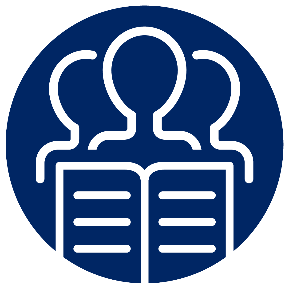 System factors
http://www.cec.health.nsw.gov.au/clinical-incident-management
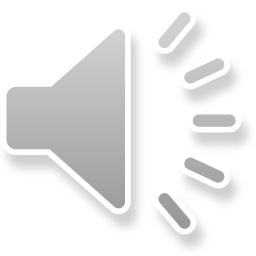 Clinical Excellence Commission
8
[Speaker Notes: Despite the improvements that have been demonstrated in NSW Health, the top system factors identified through serious incident reviews are care planning, communication and not much further down the list – teamwork
Communication is an international system failure and is also a problem in industries outside of health care

For example:
Care planning – gaps or failures in collaborative planning where multiple teams are involved, including within and outside health facilities
Communication – written and verbal forms. Handover, communication between shifts, to and including families and carers

This is why we continue to support clinical teams to find better ways of improving communication, teamwork and care coordination]
Program Lead – Team Effectiveness | Clinical Excellence Commission

T	+61 9269 5615
E	teameffectiveness@health.nsw.gov.au
W	cec.health.nsw.gov.au

Level 17, McKell Building
2-24 Rawson Place, Sydney NSW 2000
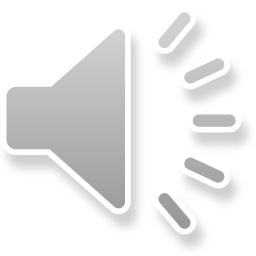 Clinical Excellence Commission
9